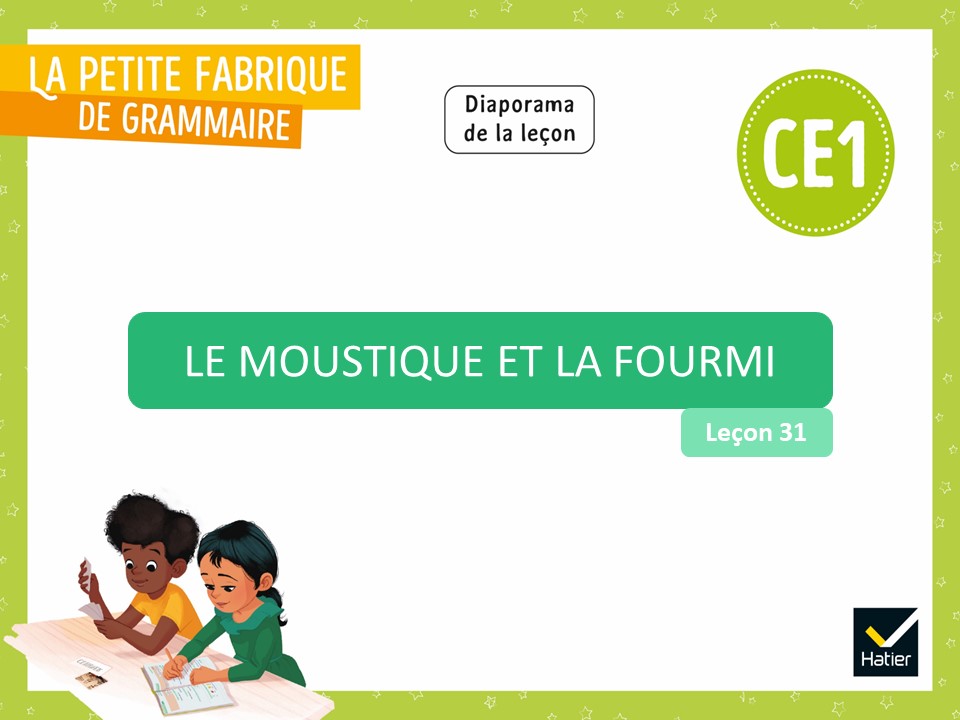 [Speaker Notes: LE GROUPE DU NOM – Le genre des noms

Leçon 31 : Le moustique et la fourmi

Certaines diapositives ont été dupliquées afin de scinder le commentaire du mode présentateur en deux parties lorsque le propos est long. Cela vous permettra de poursuivre vos explications de manière plus fluide.]
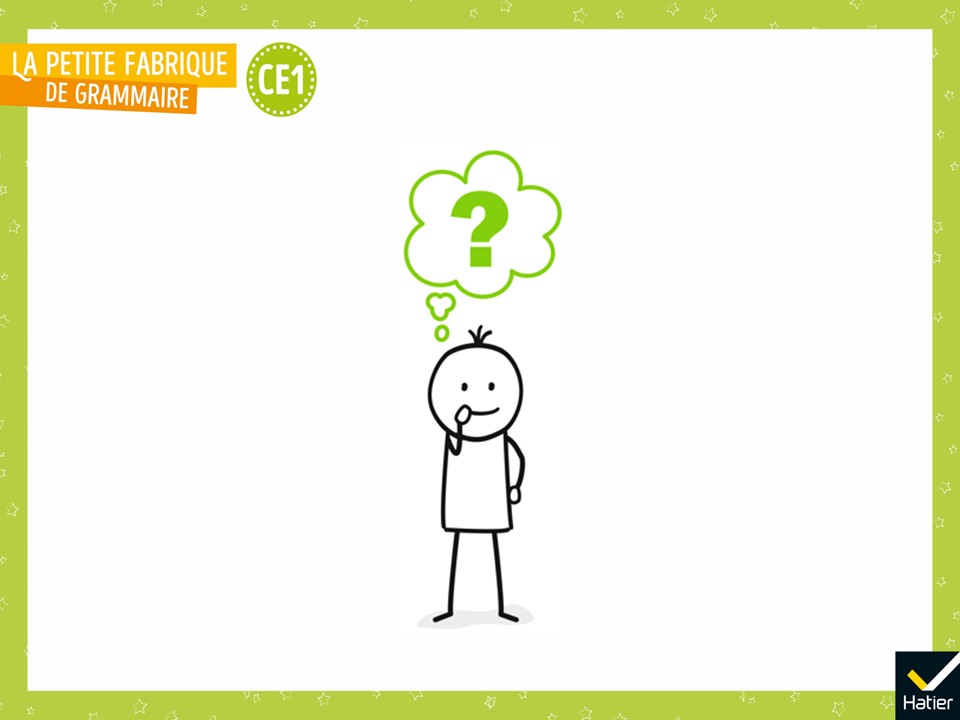 [Speaker Notes: PHASE 1 : Enrôlement

 « Qu’est-ce que vous savez sur les mots qu’on appelle des noms  ? »

Réponse attendue :
- Ils désignent des gens, des animaux ou des choses.
- Ils sont au pluriel ou au singulier.
- Il y en a au masculin ou au féminin.]
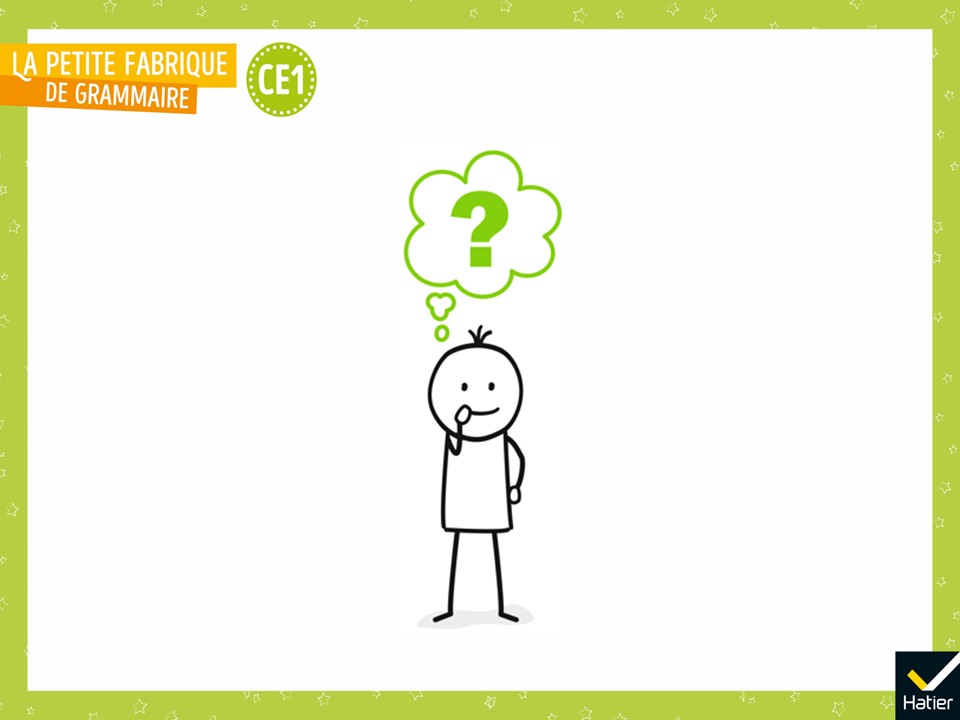 [Speaker Notes:  « Comment est-ce qu’on sait si un nom est masculin ou féminin ? »

Réponses probables :
- Si ça nomme un animal garçon (un mâle), c’est masculin ; si ça nomme un animal fille (une femelle), c’est féminin.
- Si ça se termine par un -e, c’est féminin.
- Si on peut mettre devant un ou le, c’est masculin ; si on peut mettre devant une ou la, c’est féminin.
 
 « Aujourd’hui, on va voir si vos idées sont justes, si les animaux mâles sont toujours au masculin et les animaux femelles au féminin, si les noms qui se terminent par un -e sont féminins… »]
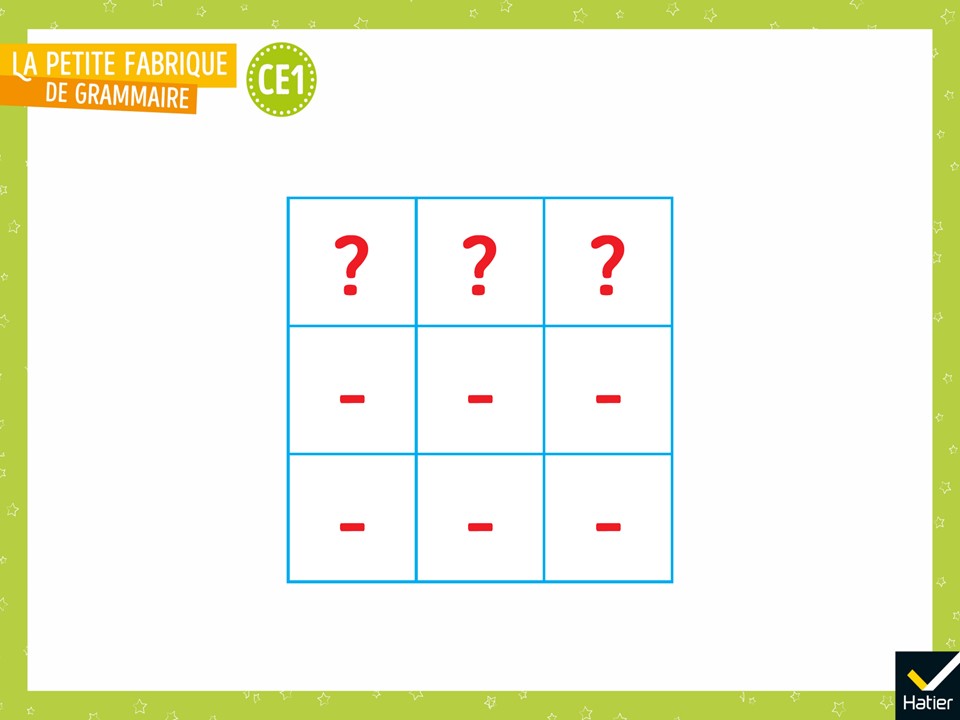 [Speaker Notes: PHASE 2 : Classement. Distinguer les noms masculins et féminins

Afficher le pictogramme du classement et rappeler quelle activité il annonce.

Distribuer à chaque binôme les étiquettes-mots (cf. Fichier photocopiable)]
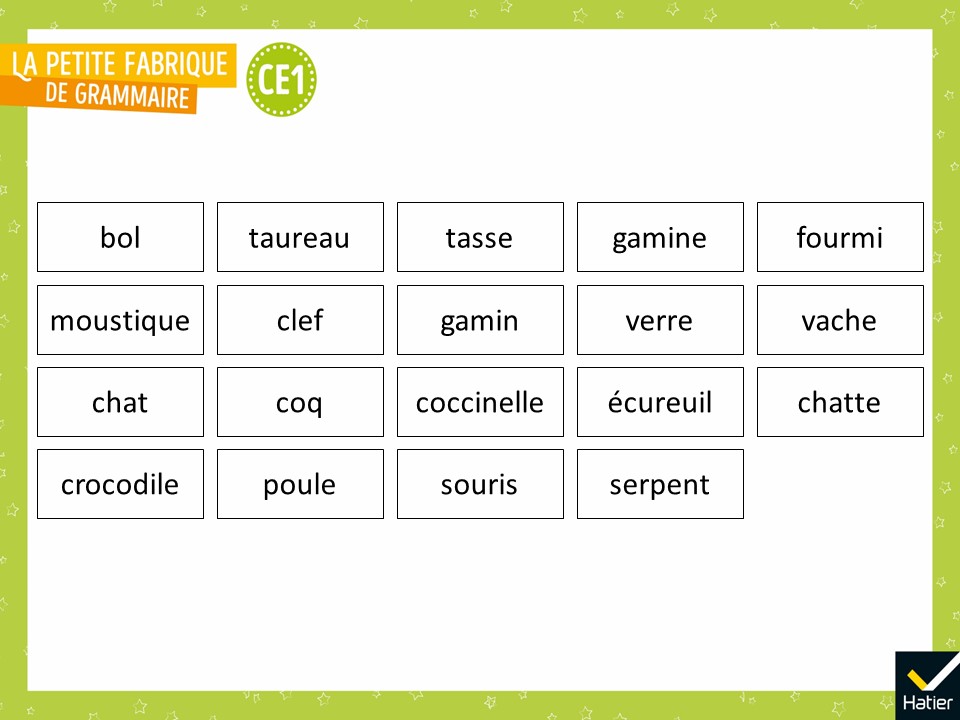 [Speaker Notes:  « Avec votre voisin, classez les étiquettes en deux groupes : noms masculins ou noms féminins. »]
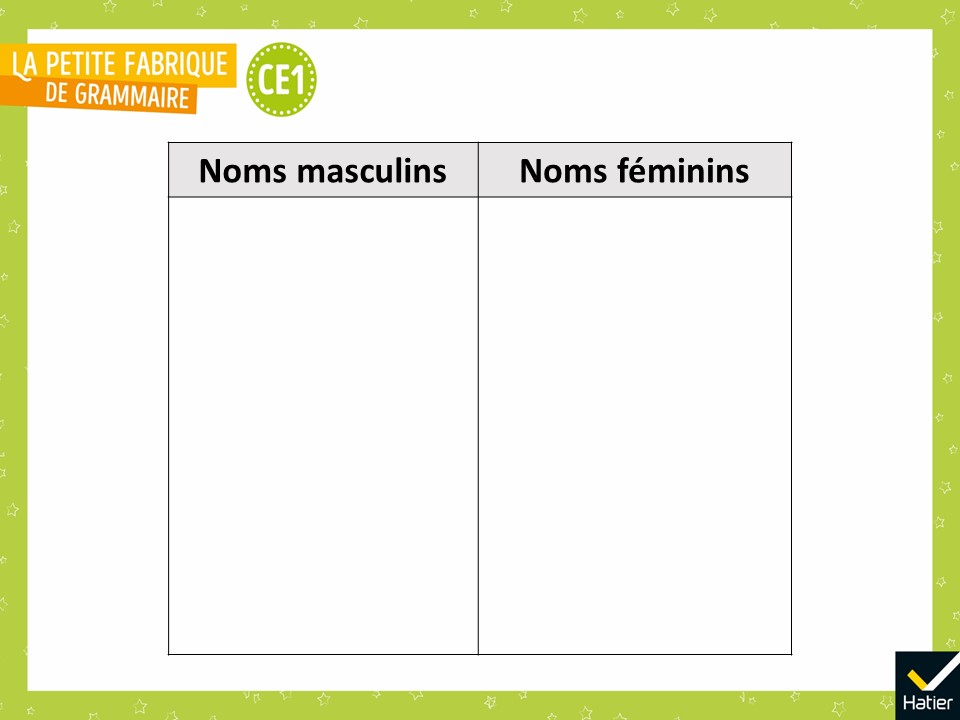 [Speaker Notes:  « Je vais vous redire les noms. Pour chacun, vous me direz si c’est un nom masculin ou un nom féminin, et surtout vous me direz comment vous le savez. »
[Commencer l’énumération par les noms qui portent des marques comme les adjectifs : chat – chatte – gamin – gamine.]

Réponse probable :
Un chat est un mâle, un gamin est un garçon : ce sont des noms masculins.
Une chatte est une femelle, une gamine est une fille : ce sont des noms féminins.]
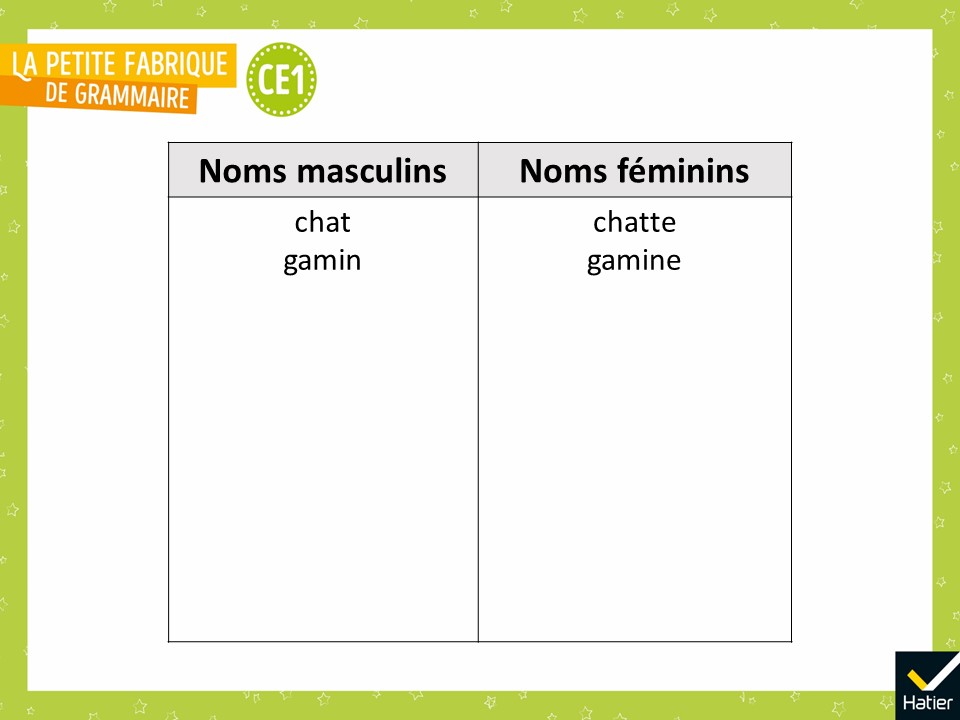 [Speaker Notes:  Continuer avec les noms d’animaux qui sont différents selon le sexe, mais qui ne portent pas de marques de genre : coq – poule – vache – taureau.

Réponse probable :
Un coq est un mâle, un taureau aussi : ce sont les noms masculins.
Une poule est une femelle, une vache aussi : ce sont des noms féminins.
Poule et vache se terminent par un -e : ce sont des mots féminins.
Coq et taureau ne se terminent pas par un -e : ce sont des mots masculins.]
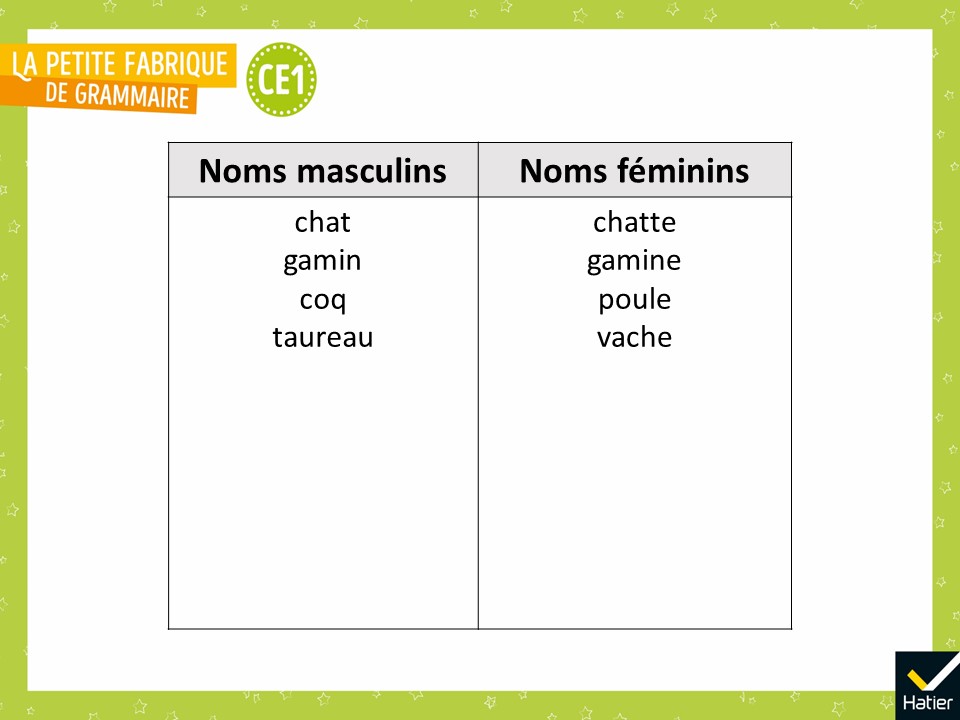 [Speaker Notes:  Sans commenter les réponses, continuer par les noms des animaux pour lesquels la présence ou l’absence d’un -e peut, à tort, être prise pour l’indice d’une différence sexuelle : coccinelle – serpent – écureuil. »

Réponse probable :
Coccinelle est féminin parce qu’il y a un -e à la fin.
Serpent et écureuil sont des mâles : il n’y a pas de -e à la fin.]
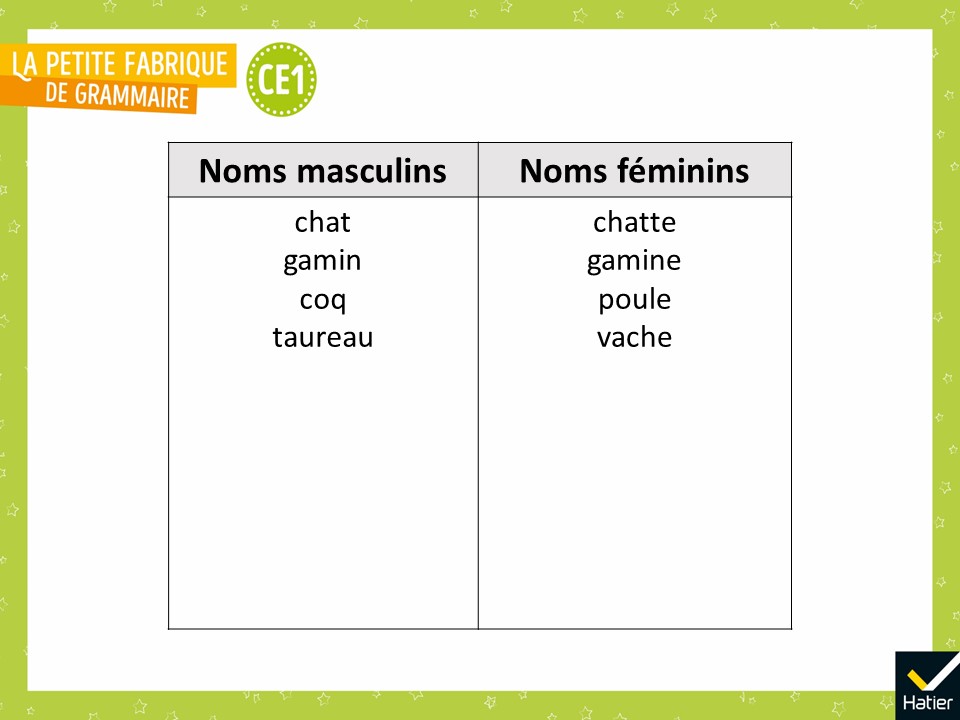 [Speaker Notes:  « Est-ce qu’il n’y a pas de mamans serpents ? Il n’y a que des papas ? Qu’en pensez-vous ? »
Réponse probable :
Il faut qu’il y ait des mamans serpents. Sans mamans, il n’y aurait pas de petits.

 « Oui. Il y a des serpents mâles et des serpents femelles. Mais le nom serpent est toujours masculin. On dit : "un serpent femelle" et on dit "ce serpent est vert", même si c’est une femelle. »]
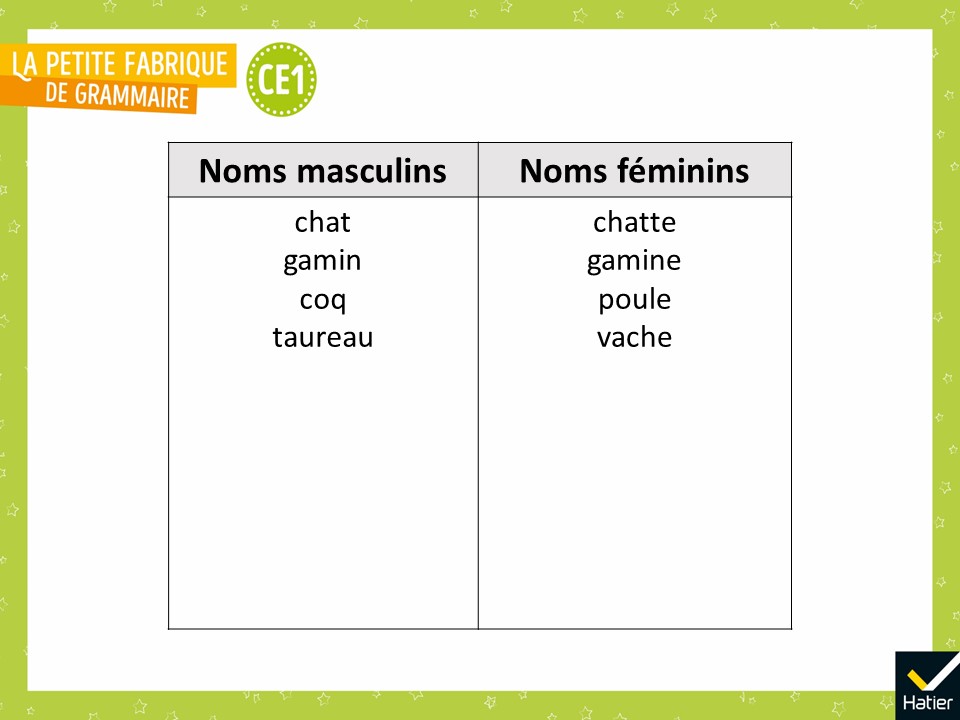 [Speaker Notes:  « Est-ce que vous pensez qu’il y a des papas coccinelles ? »
Réponse attendue :
Oui, pour qu’il y ait des petits.

 « Oui. C’est comme pour les serpents mâles et les serpents femelles. Il y a des coccinelles mâles et des coccinelles femelles. »]
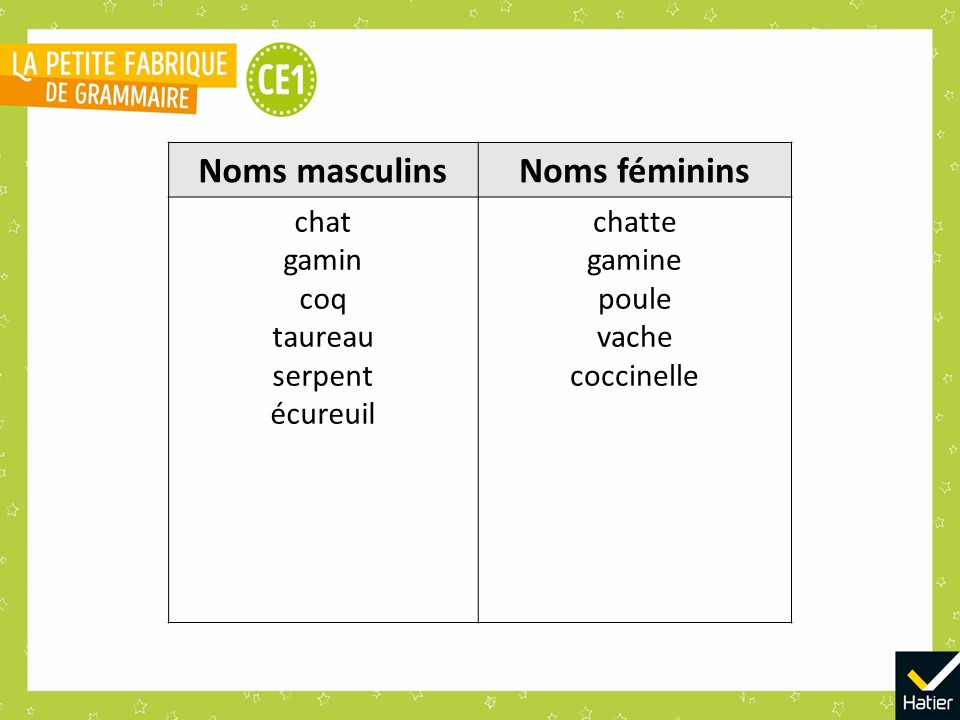 [Speaker Notes:  Continuer avec le reste des noms d’animaux : fourmi – moustique – crocodile – souris.

Réponses probables :
Crocodile et moustique sont des noms féminins parce qu’il y a un -e.
Ou : crocodile et moustique sont des noms masculins parce qu’on peut mettre un devant.
Souris et fourmi sont des noms masculins parce qu’il n’y a pas de -e.
Ou : souris et fourmi sont des noms féminins parce qu’on peut mettre une devant.]
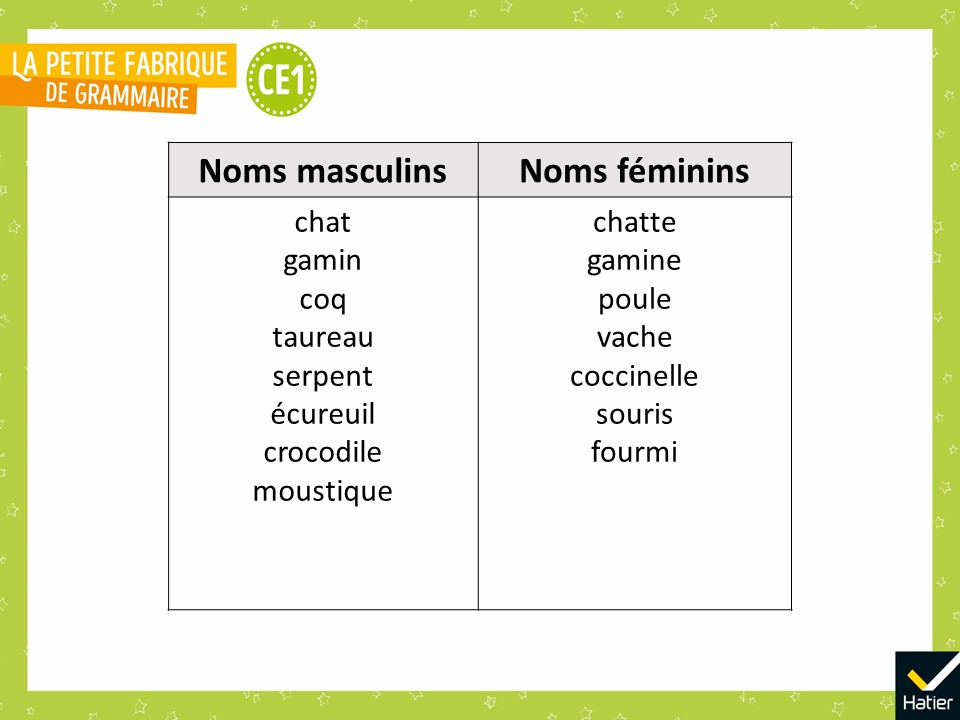 [Speaker Notes:  « Pour les noms, le -e qu’on a vu comme marque du féminin pour les adjectifs, ce -e ne marque rien pour les noms. Simplement, s’il y a un -e, il appartient au nom. »
 
Terminer l’énumération par les noms d’objets : verre – bol – tasse – clef.
Réponses probables (malgré l’explication précédente) :
Verre et tasse sont féminins parce qu’ils se terminent par un -e.
Ou : bol et verre sont masculins parce qu’on peut mettre un devant.
Bol et clef sont masculins parce qu’il n’y a pas de -e.
Ou : tasse et clef sont féminins parce qu’on peut mettre une devant.]
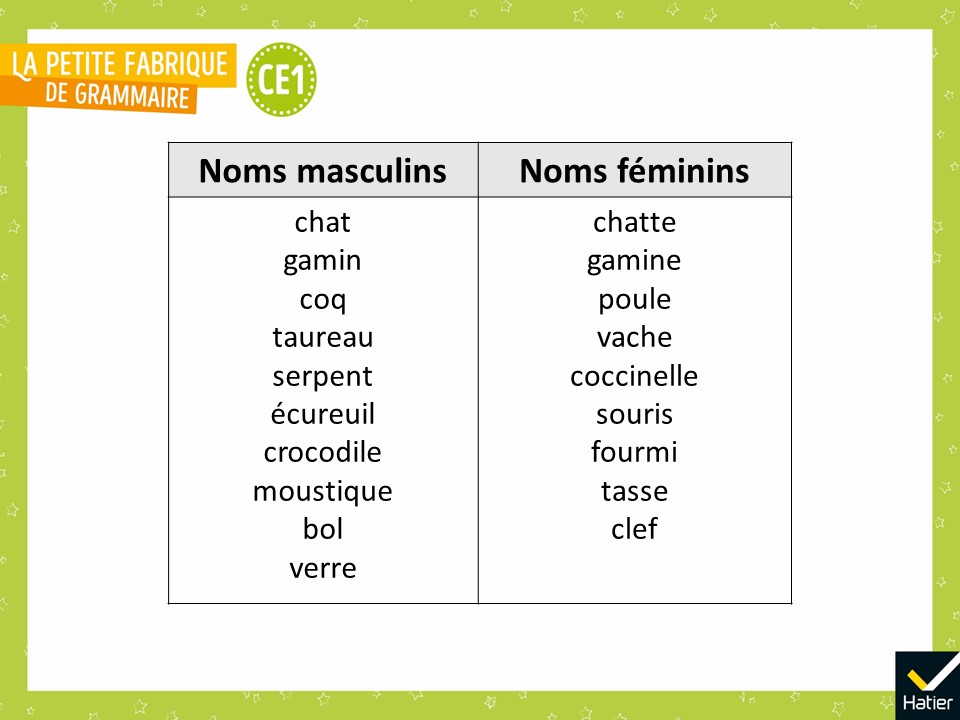 [Speaker Notes: Temps de synthèse 
 
 « Pour savoir si un nom est masculin ou féminin, est-ce qu’il suffit de se demander si c’est un garçon ou une fille, un mâle ou une femelle ? »
Réponse attendue :
Ça marche parfois, pour chat / chatte, gamin / gamine, coq / poule et taureau / vache. Mais ça ne marche pas pour serpent, écureuil, coccinelle, crocodile, moustique, souris et fourmi. Ça ne marche pas non plus pour les objets.]
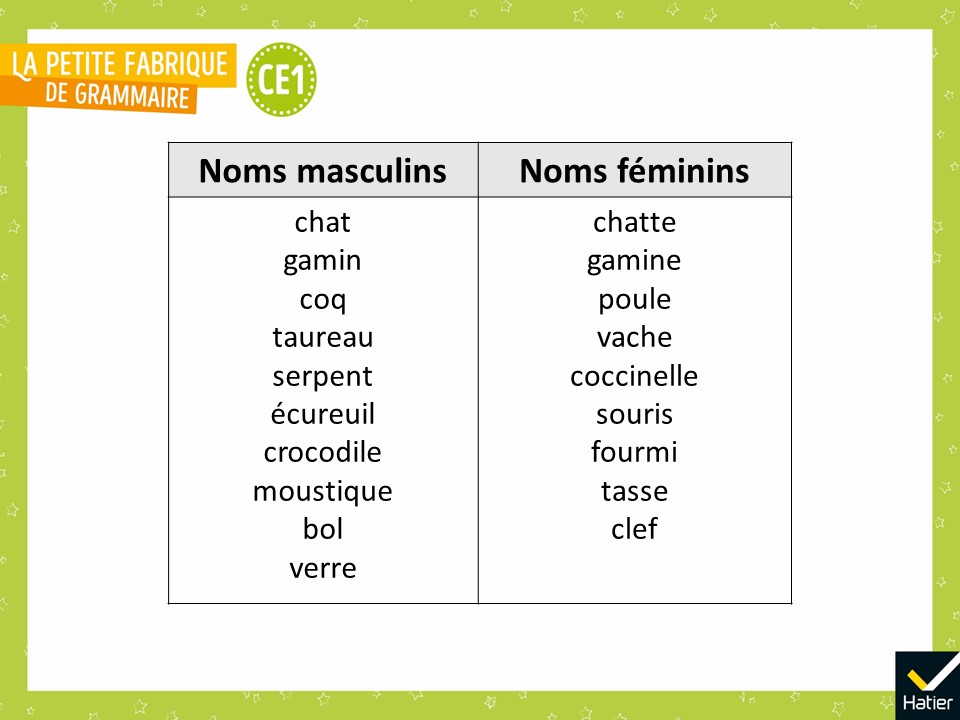 [Speaker Notes: (suite)
 
 « Est-ce qu’il suffit de regarder si le nom se termine par un -e ? »
Réponse attendue :
Non, ça ne marche pas pour souris, fourmi et clef, qui sont féminins et qui n’ont pas de -e. Ça ne marche pas pour moustique, crocodile et verre, qui sont masculins et qui ont un -e.]
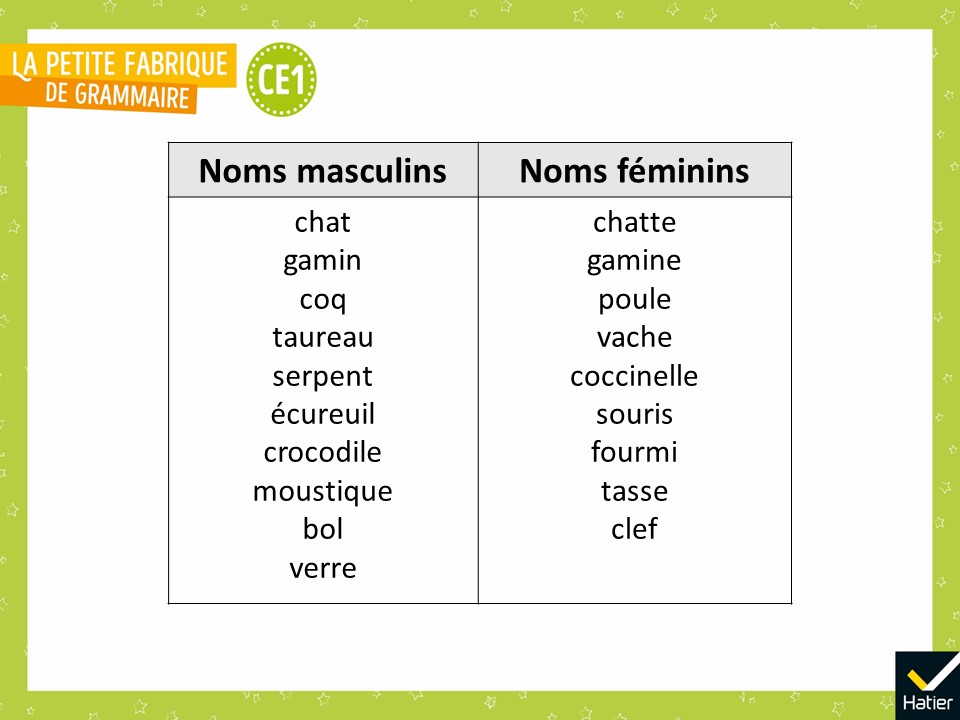 [Speaker Notes: (suite et fin)
 
 « Quelle est la seule façon qui marche toujours pour savoir si un nom est masculin ou s’il est féminin ? »
Réponse attendue :
La seule façon de savoir est de mettre un ou une devant.

Et vérifier avec les élèves dans le tableau de la diapositive.]
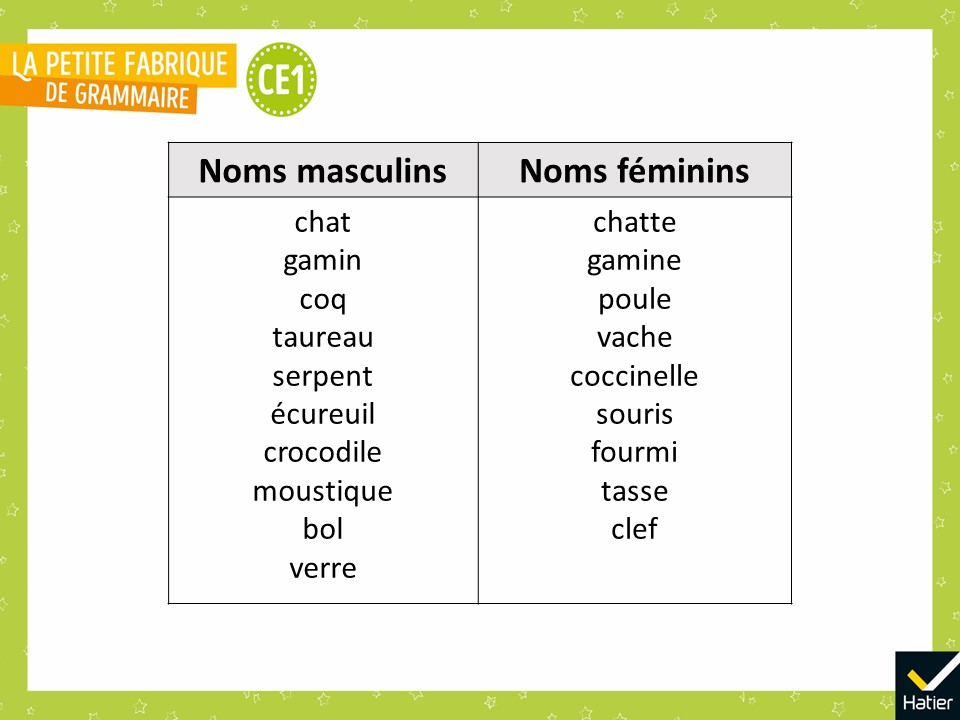 [Speaker Notes: PHASE 3 : Définition. Aborder les notions de « mot donneur » et de « mot receveur »

 « Maintenant, savez-vous comment vérifier si un nom est masculin ou féminin ? Qu’est-ce que les mots d’une même colonne ont de pareil ? »
Réponse attendue :
On peut mettre un devant tous les noms masculins ; on peut mettre une devant tous les mots féminins.]
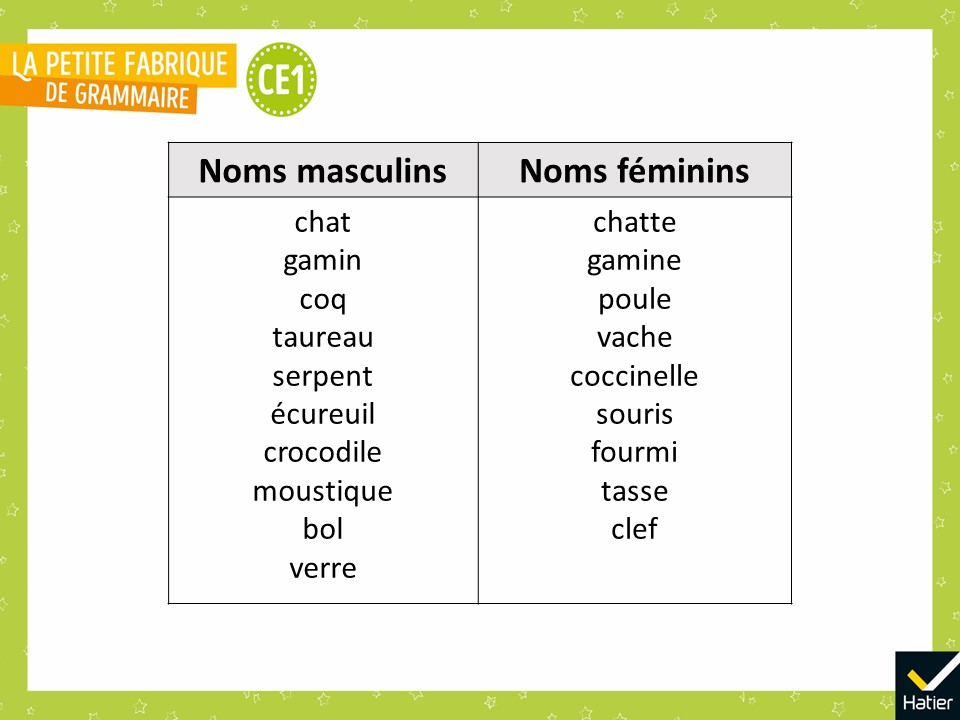 [Speaker Notes:  « Tous les noms sont ou masculins ou féminins. C’est important de savoir si un nom est masculin ou s’il est féminin, parce qu’on met au masculin ou au féminin le déterminant qui va avec le nom.
Le nom est le mot donneur, c’est comme s’il donnait l’ordre au déterminant de se mettre aussi au masculin (un) ou au féminin (une), de s’accorder avec lui au masculin ou au féminin. Le déterminant est un mot qui "reçoit l’ordre", c’est un mot receveur.
C’est pour cela que le déterminant un / une peut nous indiquer si le mot est masculin ou s’il est féminin. »]
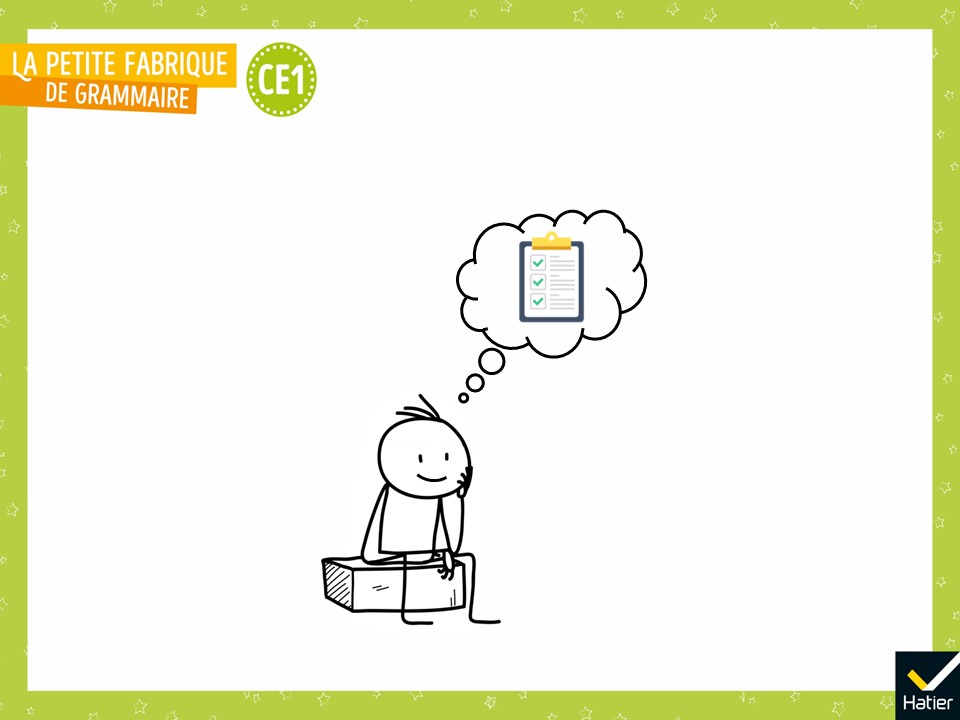 [Speaker Notes:  « Dans la leçon Le moustique et la fourmi, qu’avons-nous appris ? »
Réponse attendue (collectivement) :
« On a appris que les noms sont tous ou masculins ou féminins. C’est important de savoir si un nom est masculin ou féminin pour pouvoir accorder les mots qui vont avec lui.
 Pour le savoir, on ne peut pas toujours s’appuyer sur le sexe des animaux : il y a des serpents mâles mais aussi des serpents femelles, et le mot serpent est toujours masculin.
On ne peut pas non plus s’appuyer sur le -e. Le -e est une marque de féminin pour les adjectifs, mais pas pour les noms. Il y a beaucoup de noms masculins qui se terminent par -e. »]
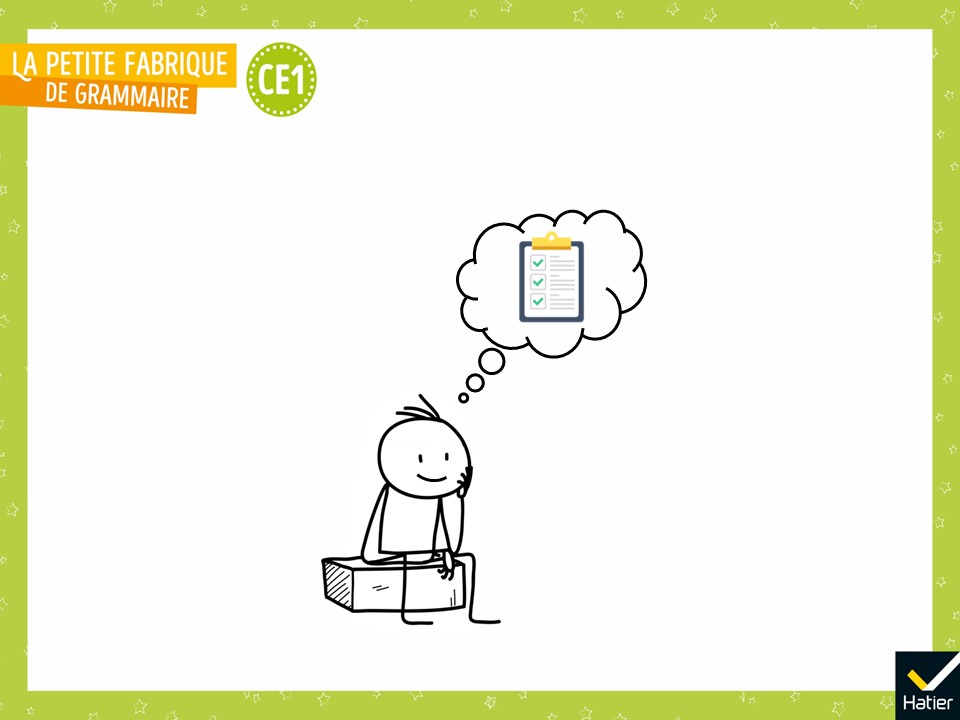 [Speaker Notes: « Pour vraiment savoir si un nom est masculin ou féminin, il faut mettre devant un déterminant au masculin (ex. : un) ou au féminin (ex. : une) et voir ce qui sonne bien à l’oreille, parce que le nom donne au déterminant l’ordre de se mettre au masculin ou au féminin comme lui. »

« Quels sont les nouveaux mots de la grammaire que vous retenez ? Quels exemples vous aideront à vous en souvenir ? »
Réponse attendue : 
Mot donneur, mot receveur.]
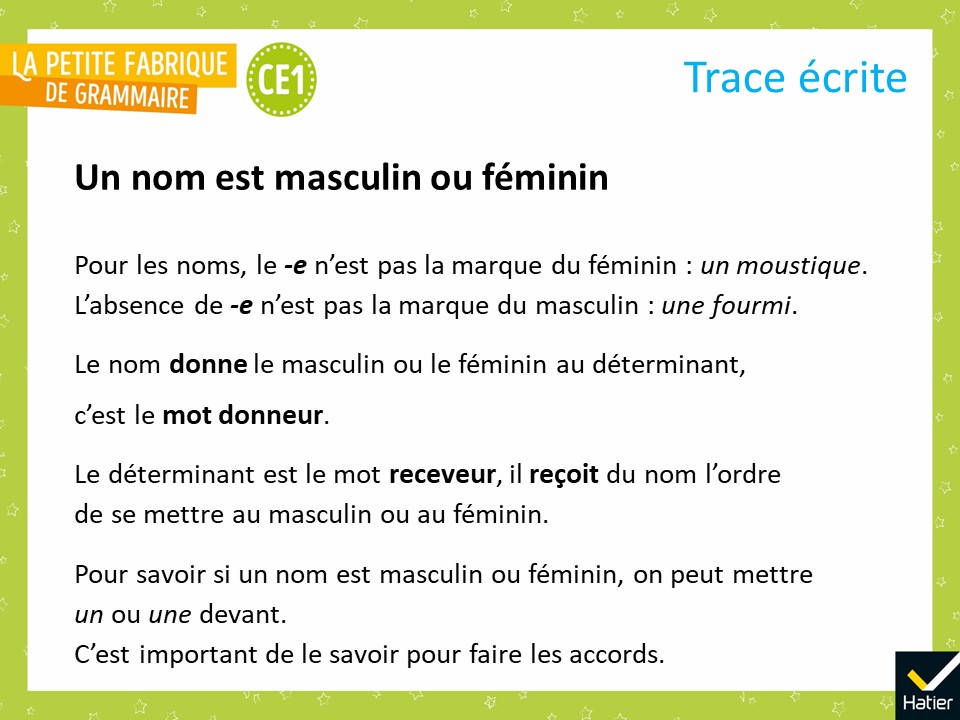 [Speaker Notes:  « Voilà les mots qui me paraissent importants et les exemples que j’ai choisis. On va les lire ensemble. »]
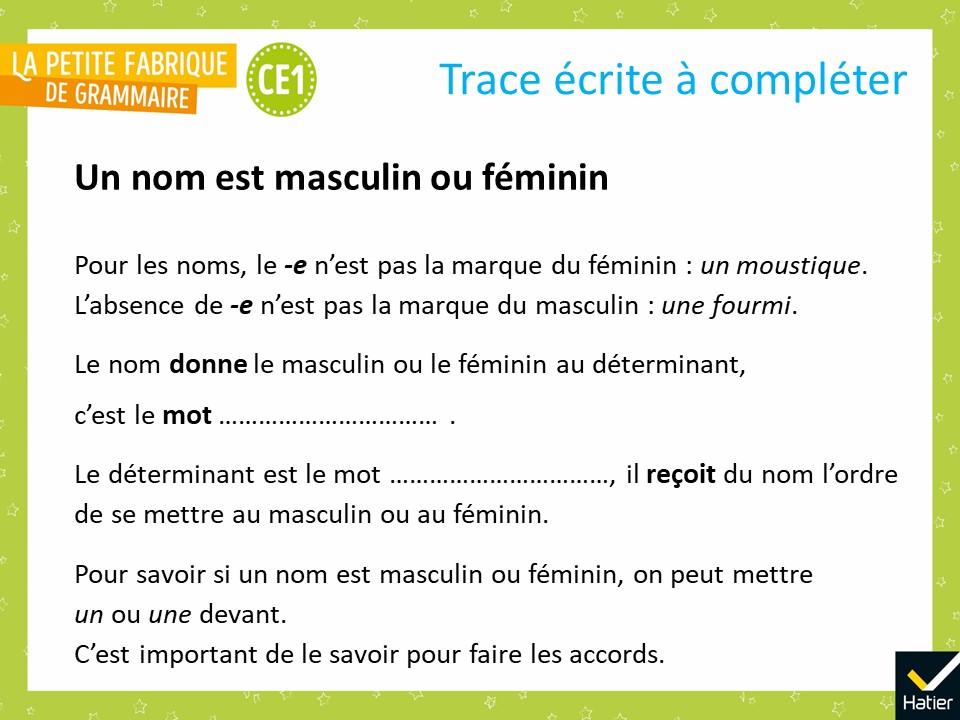 [Speaker Notes: Distribuer la trace écrite à compléter (cf. Fichier photocopiable).
« Voilà votre trace écrite. Vous allez compléter les mots qui manquent. 
Avec votre crayon noir, ajoutez le mot "donneur" et le mot "receveur". »]
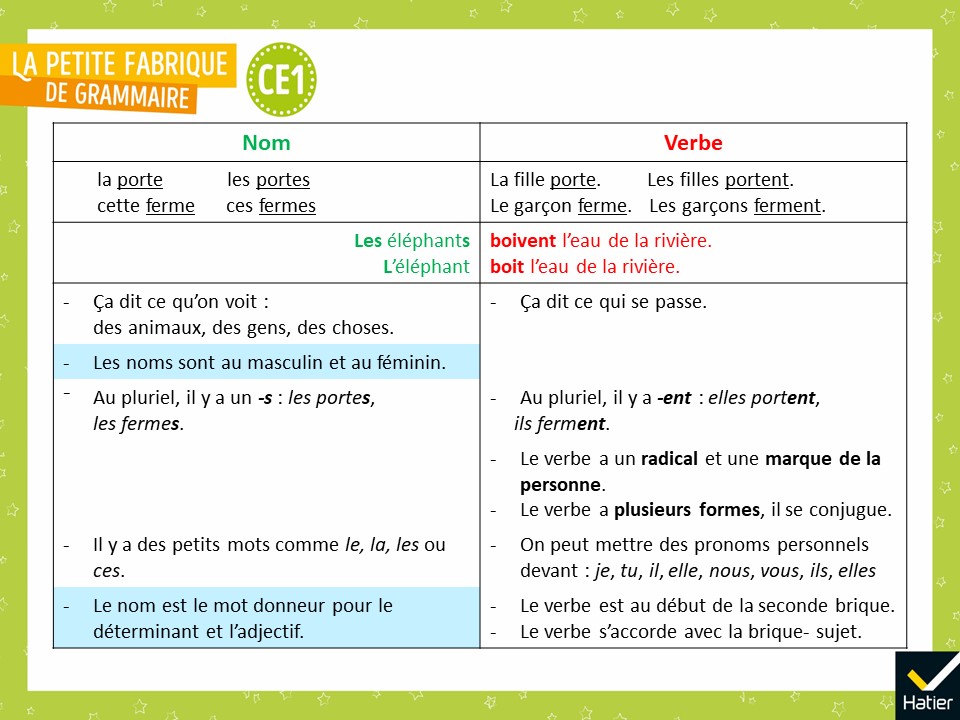 [Speaker Notes:  Reprendre l’affiche avec le tableau récapitulatif Nom/Verbe et la faire évoluer.

 Commenter les nouvelles connaissances ajoutées (sur fond bleu ici).]
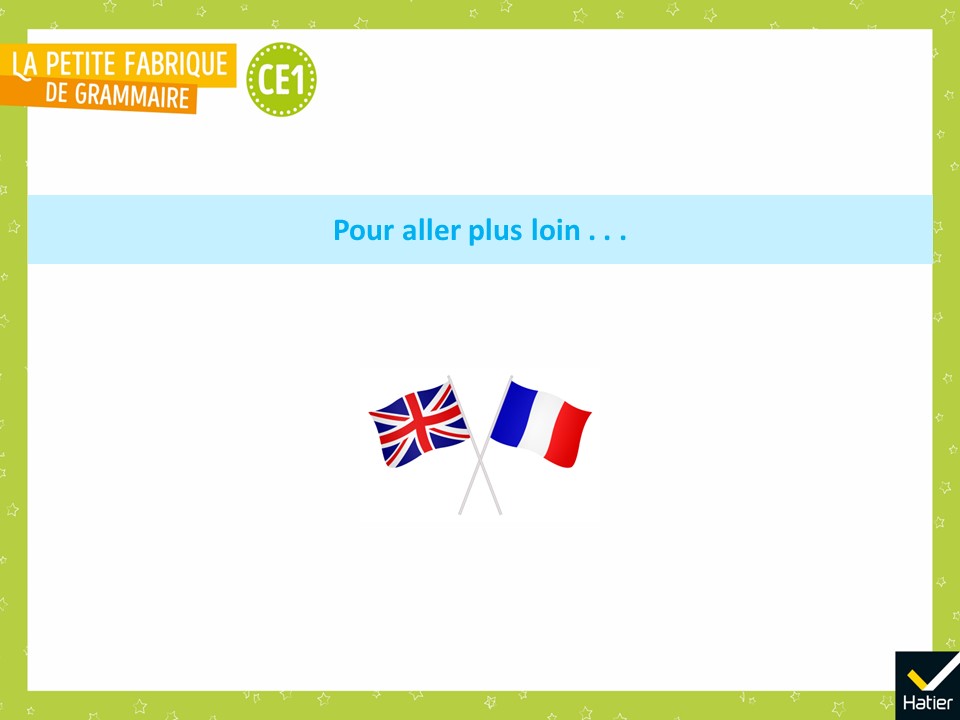 [Speaker Notes: Prolongement possible

 « Savez-vous qu’en anglais, les noms des animaux ne sont ni masculins ni féminins ? »
 « On dit a dog pour parler d’un chien comme pour parler d’une chienne. Il faut préciser et dire a female dog (un chien femelle) pour parler d’une chienne, comme nous disons un moustique femelle pour parler de l’insecte qui pond des œufs et qui nous prend du sang pour les nourrir. »
 
« Et dans une autre langue que vous connaissez, est-ce que les noms ont aussi un genre ? Est-ce qu’il y a des noms masculins et des noms féminins ?
Expliquez à la classe. »]
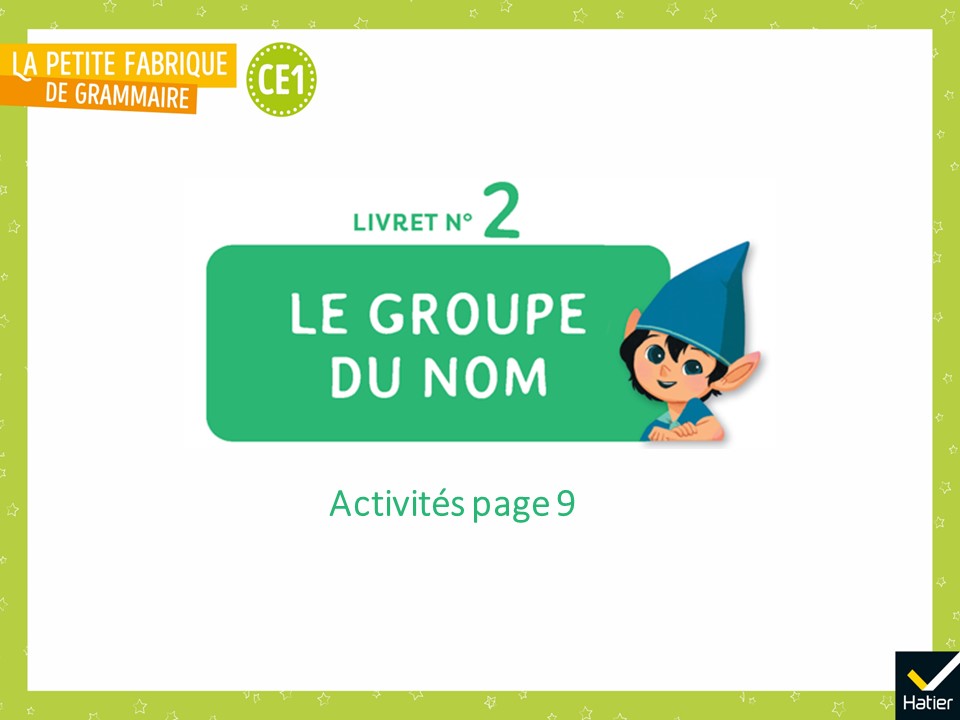 [Speaker Notes: Activités d’entrainement

Livret 2, page 9]
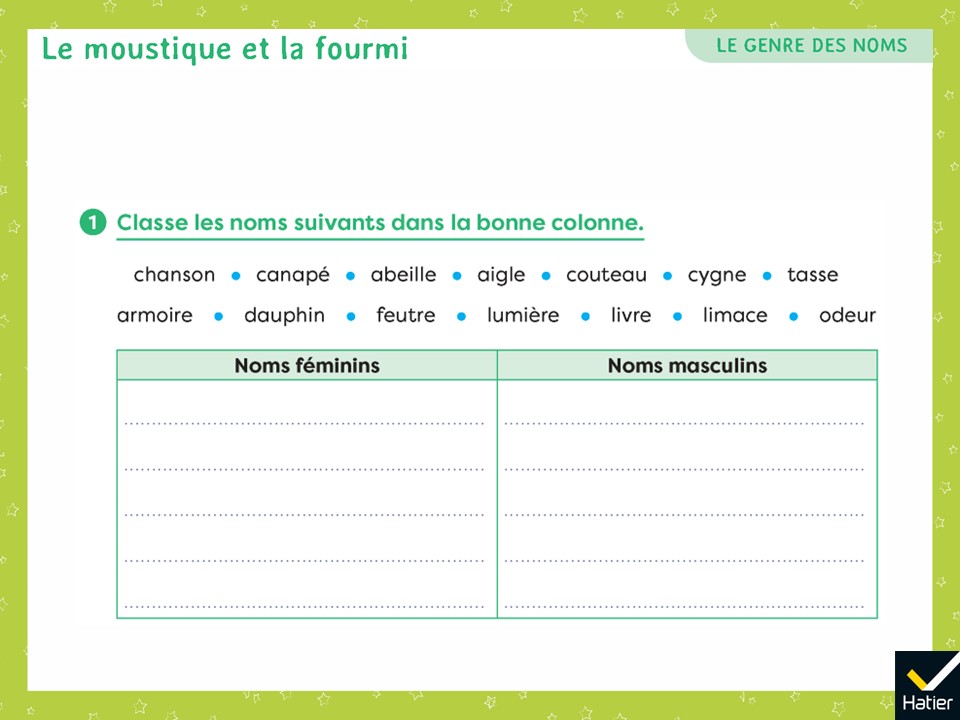 [Speaker Notes: Exercice 1
Faire remarquer à nouveau aux élèves que de nombreux noms masculins se terminent par un -e.]
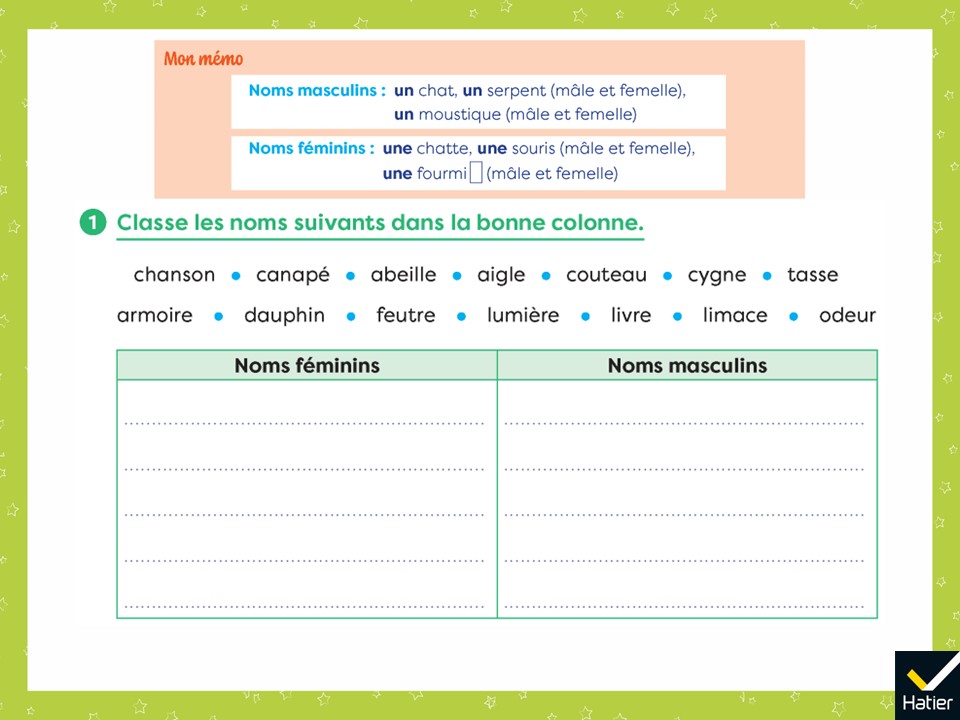 [Speaker Notes: (Affichage avec le mémo)
Exercice 1
Faire remarquer à nouveau aux élèves que de nombreux noms masculins se terminent par un -e.]
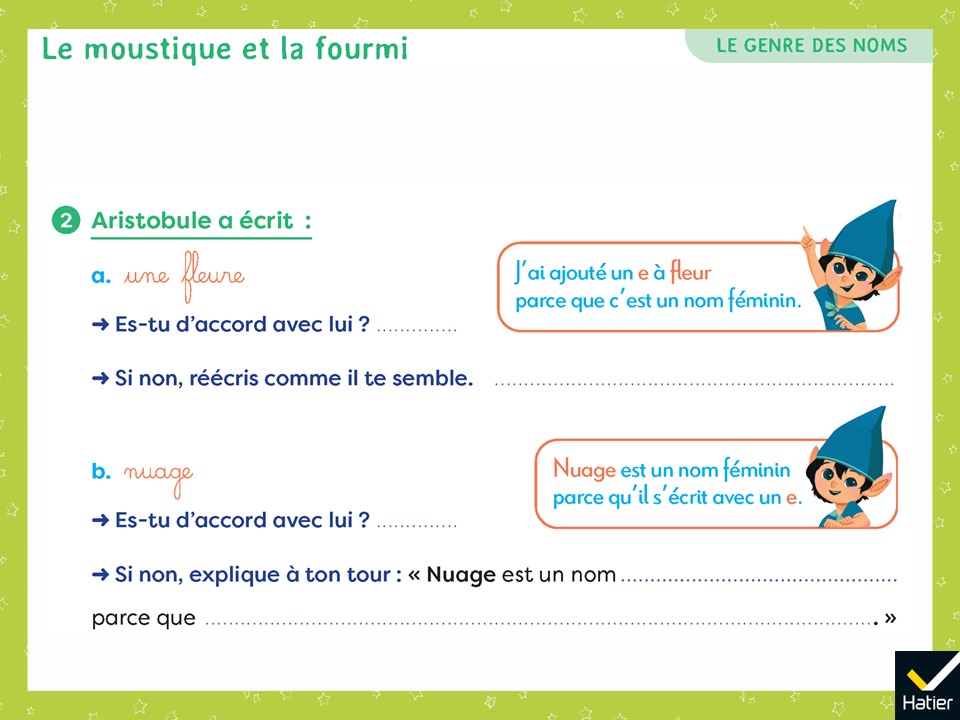 [Speaker Notes: Exercice 2
a.  non
     une fleur
 Faire ressortir :
en quoi Aristobule a raison : fleur est un nom féminin (une fleur).
en quoi il a tort : il ne peut ajouter un -e pour marquer le féminin, car le -e n’est pas une marque de féminin pour les noms. Par exemple, on écrit une chanson (cf. exercice précédent).

b.  non
     « Nuage est un nom masculin parce qu’on dit un nuage. »
Faire ressortir :
- en quoi Aristobule a doublement tort : nuage n’est pas un nom féminin (on ne peut pas mettre un déterminant au féminin devant) et le -e n’est pas une marque de féminin pour les noms.]
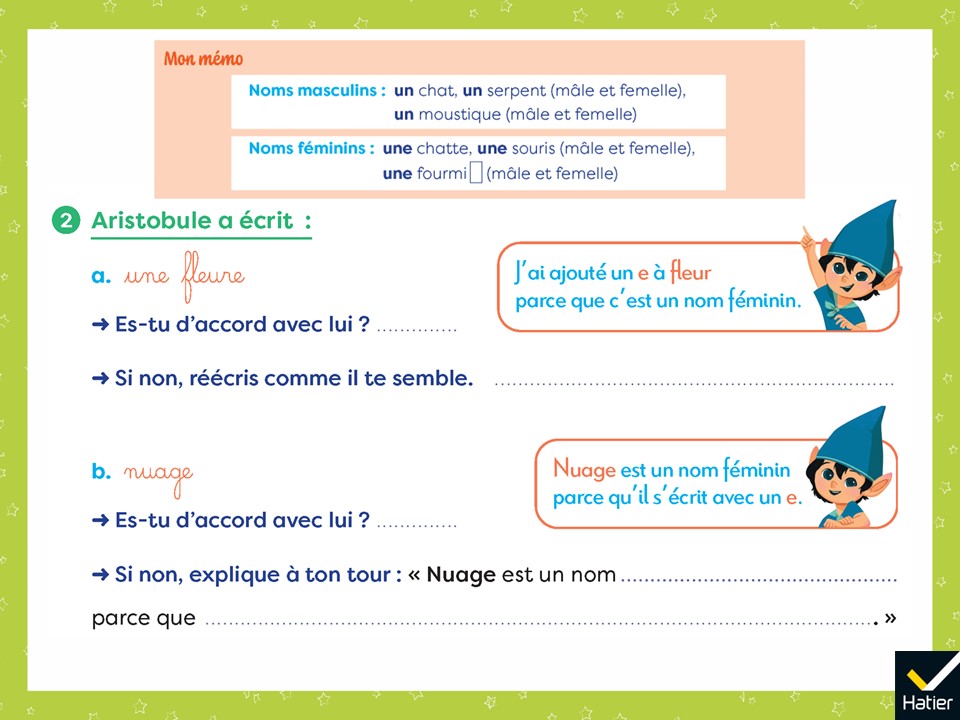 [Speaker Notes: (Affichage avec le mémo)
Exercice 2
a.  non
     une fleur
 Faire ressortir :
en quoi Aristobule a raison : fleur est un nom féminin (une fleur).
en quoi il a tort : il ne peut ajouter un -e pour marquer le féminin, car le -e n’est pas une marque de féminin pour les noms. Par exemple, on écrit une chanson (cf. exercice précédent).

b.  non
     « Nuage est un nom masculin parce qu’on dit un nuage. »
Faire ressortir :
- en quoi Aristobule a doublement tort : nuage n’est pas un nom féminin (on ne peut pas mettre un déterminant au féminin devant) et le -e n’est pas une marque de féminin pour les noms.]
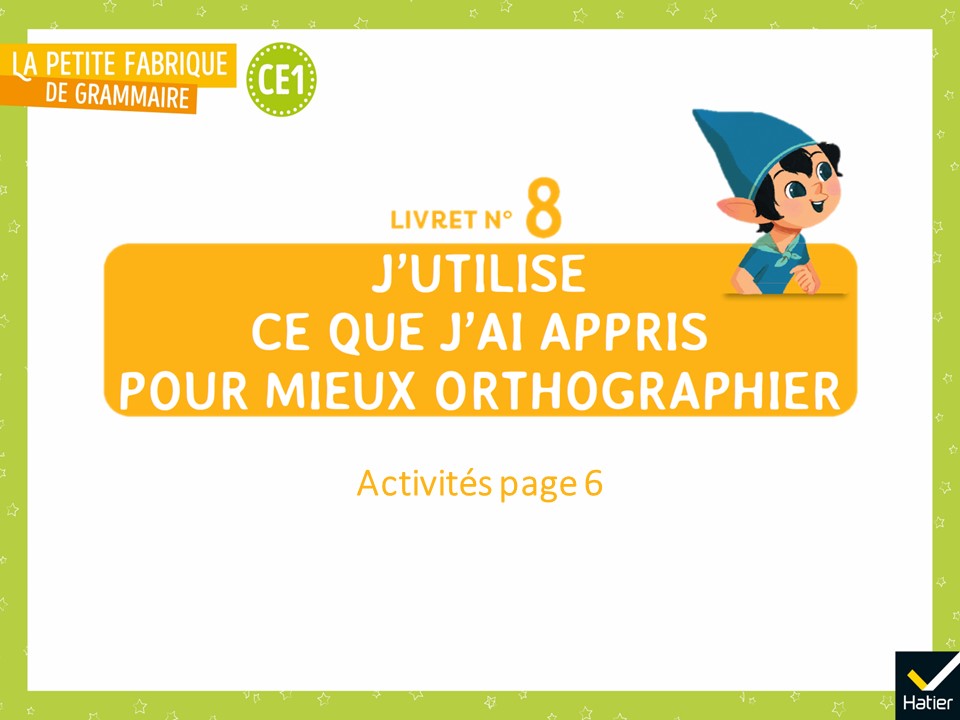 [Speaker Notes: Livret n° 8, page 6
Exercices 1 et 2

Connaissances rebrassées :
L’accord du verbe avec le sujet • L’accord au pluriel dans le groupe du nom]
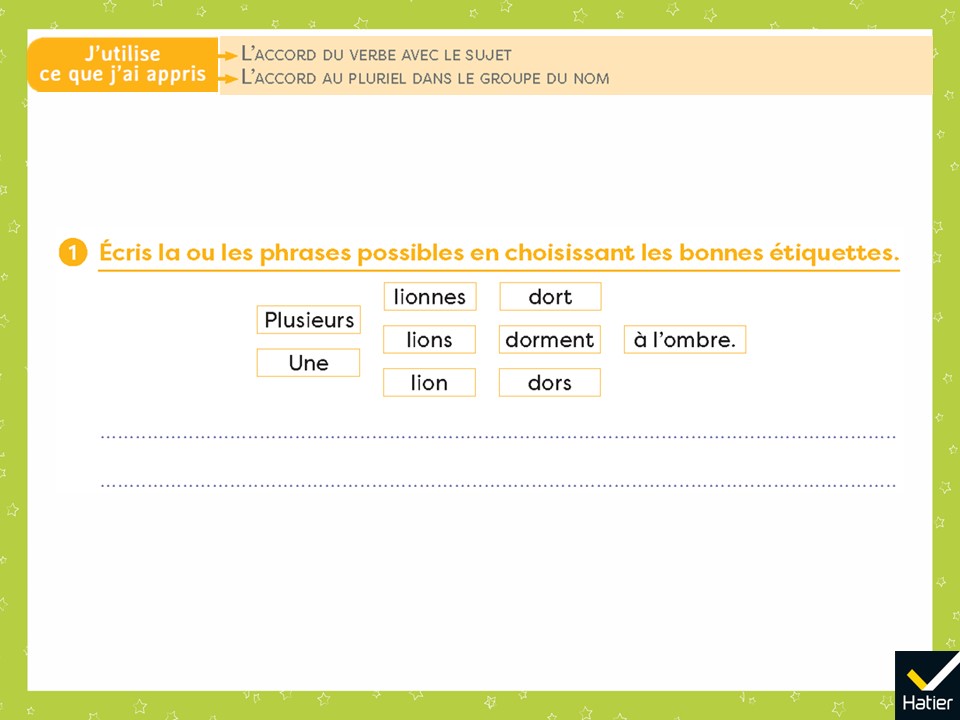 [Speaker Notes: Exercice 1
Plusieurs lions dorment à l’ombre.
Plusieurs lionnes dorment à l’ombre.]
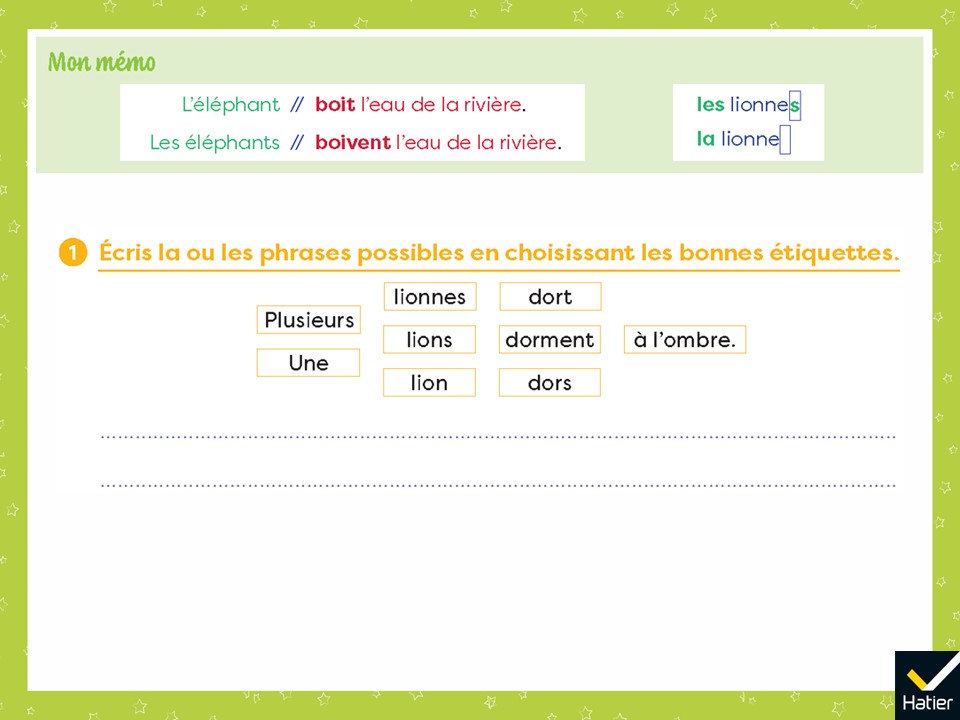 [Speaker Notes: (Affichage avec le mémo)
Exercice 1
Plusieurs lions dorment à l’ombre.
Plusieurs lionnes dorment à l’ombre.]
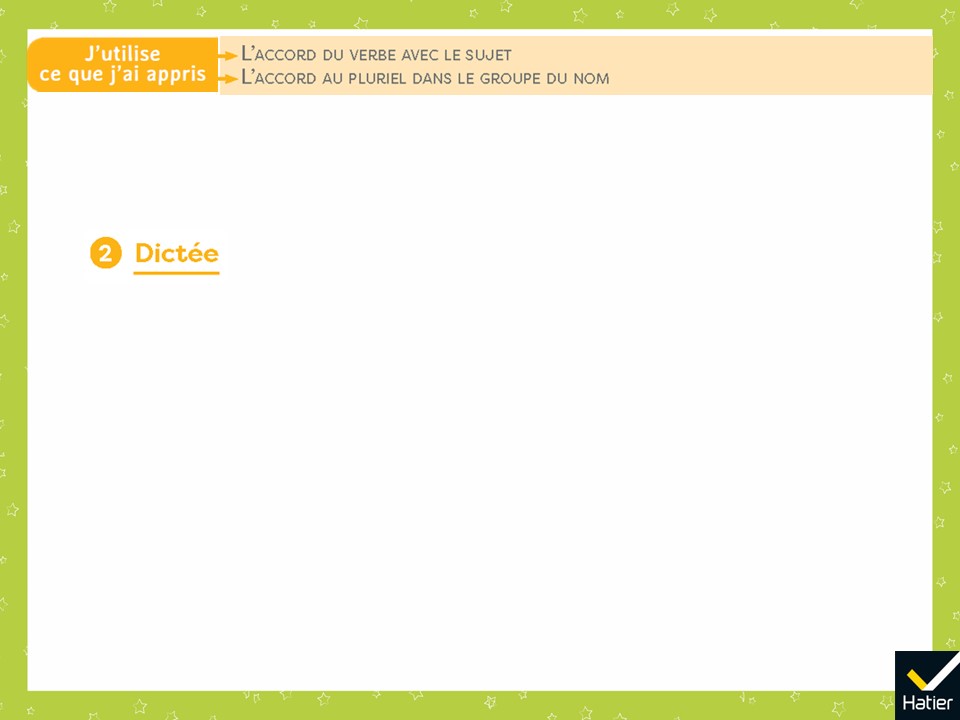 [Speaker Notes: Exercice 2
Dictée :
Plusieurs billes roulent sur le sol.

Choisir une modalité de la dictée parmi celles proposées dans l’introduction du Guide.]
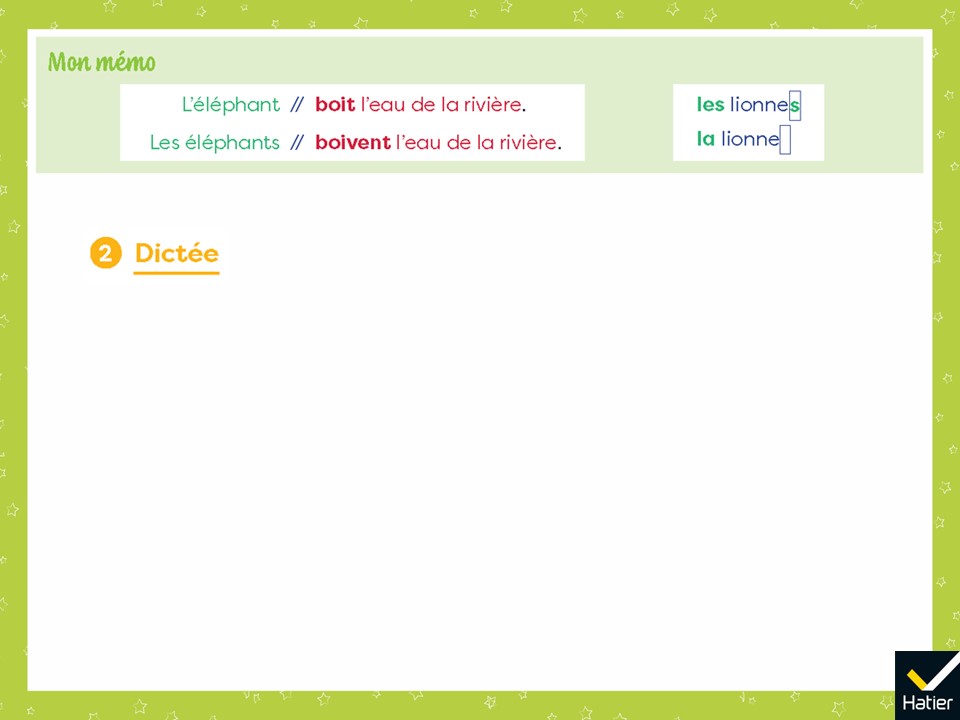 [Speaker Notes: (Affichage avec le mémo)
Exercice 2
Dictée :
Plusieurs billes roulent sur le sol.

Choisir une modalité de la dictée parmi celles proposées dans l’introduction du Guide.]